Курс занятий по первой помощи для сотрудников отряда спец. назначения.
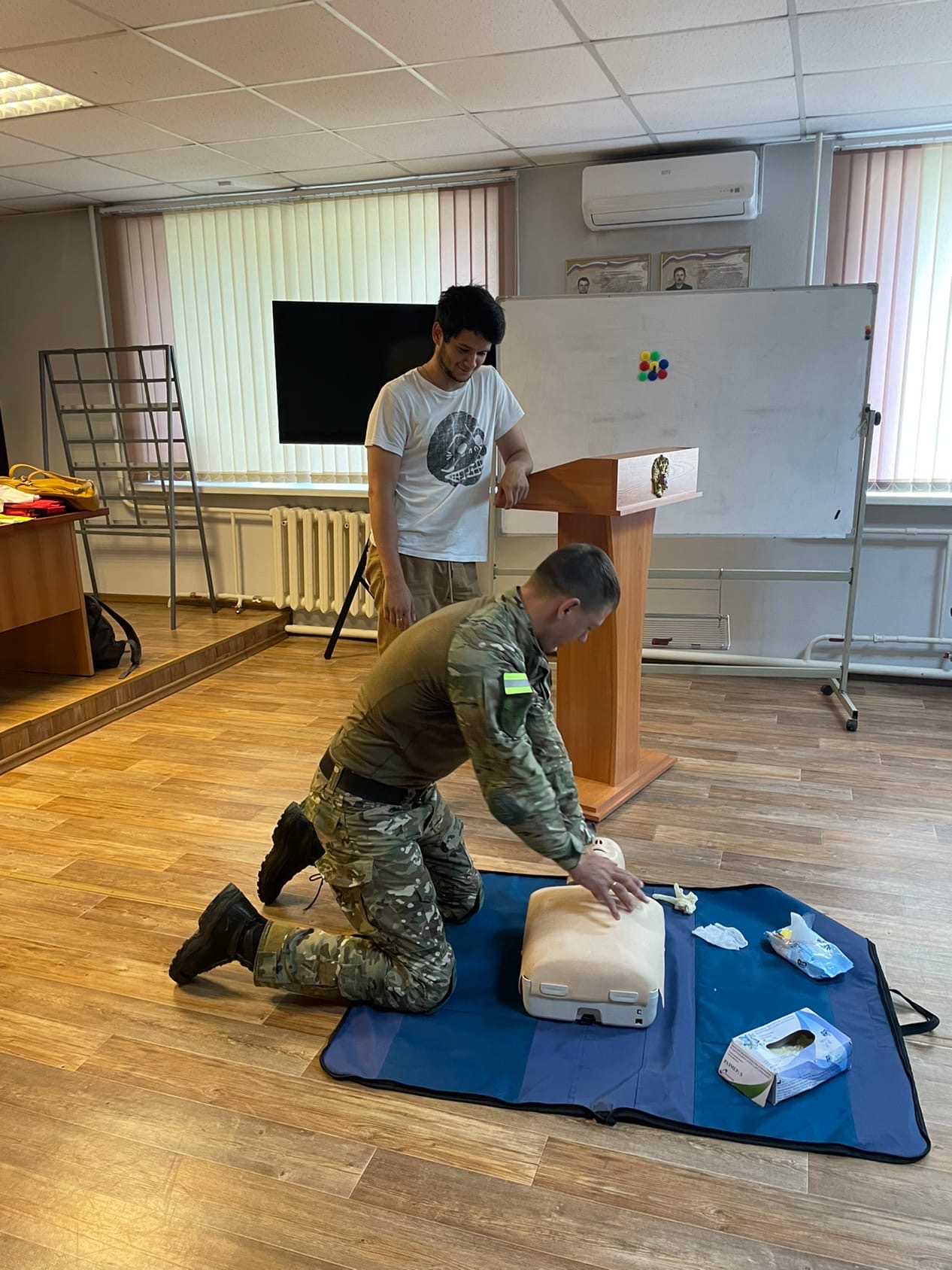 В рамках Единого дня медицинского специалиста в соединениях и воинских частях 29 армии проведены мастер-классы по оказанию первой помощи и базовой сердечно-легочной реанимации.
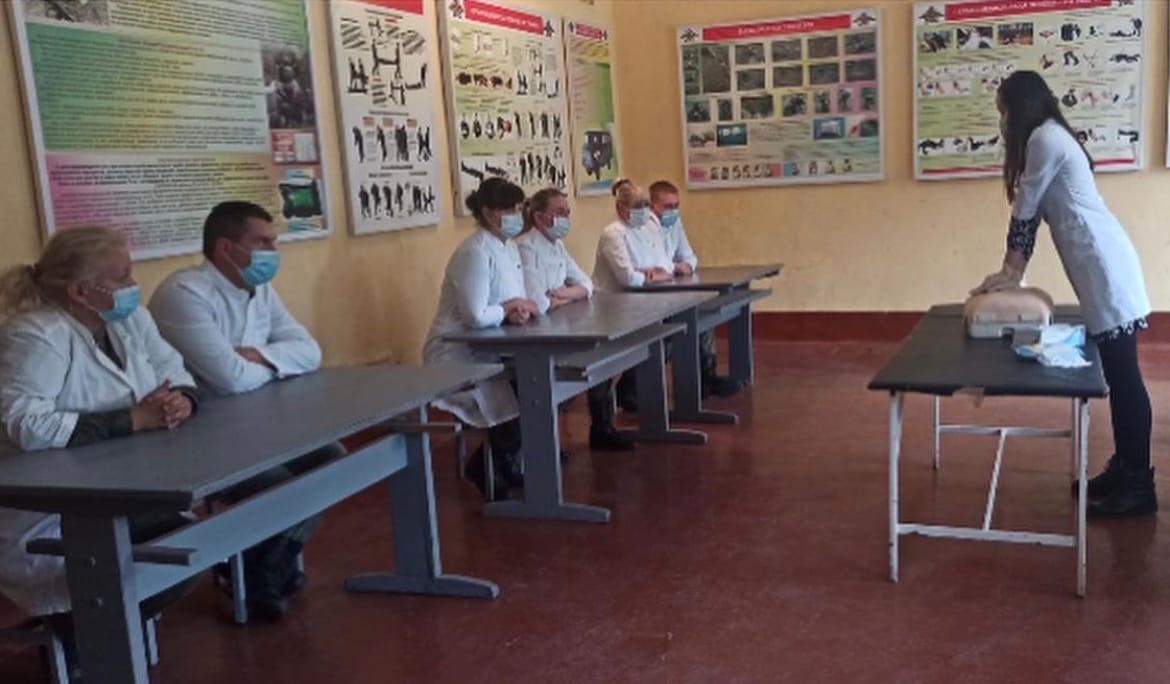 I Международная олимпиада по неотложной помощи «Вдыхая жизнь»
I этап Всероссийской олимпиады по оказанию первой помощи и психологической поддержки «Человеческий фактор»
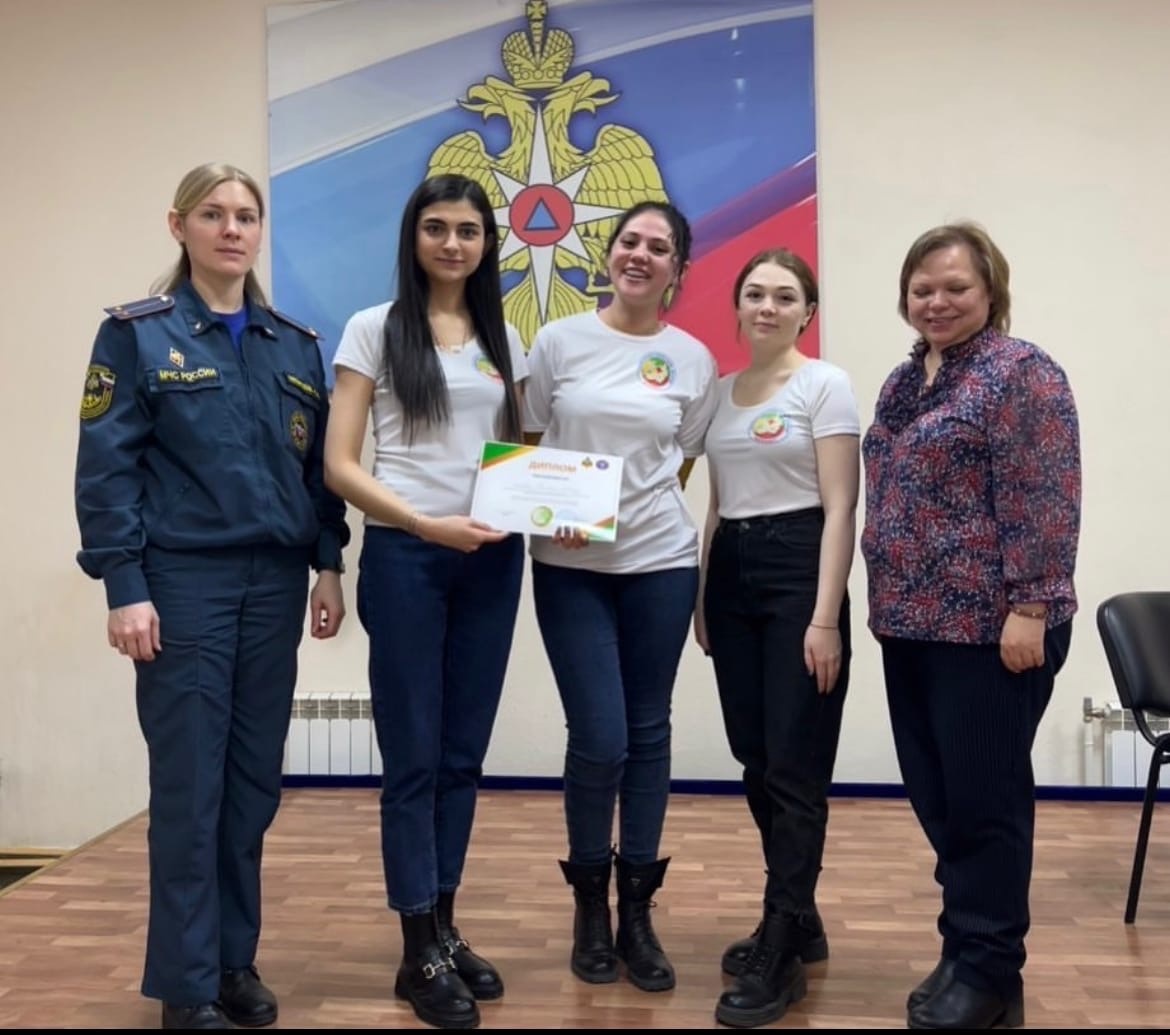 День открытых дверей в ЧГМА
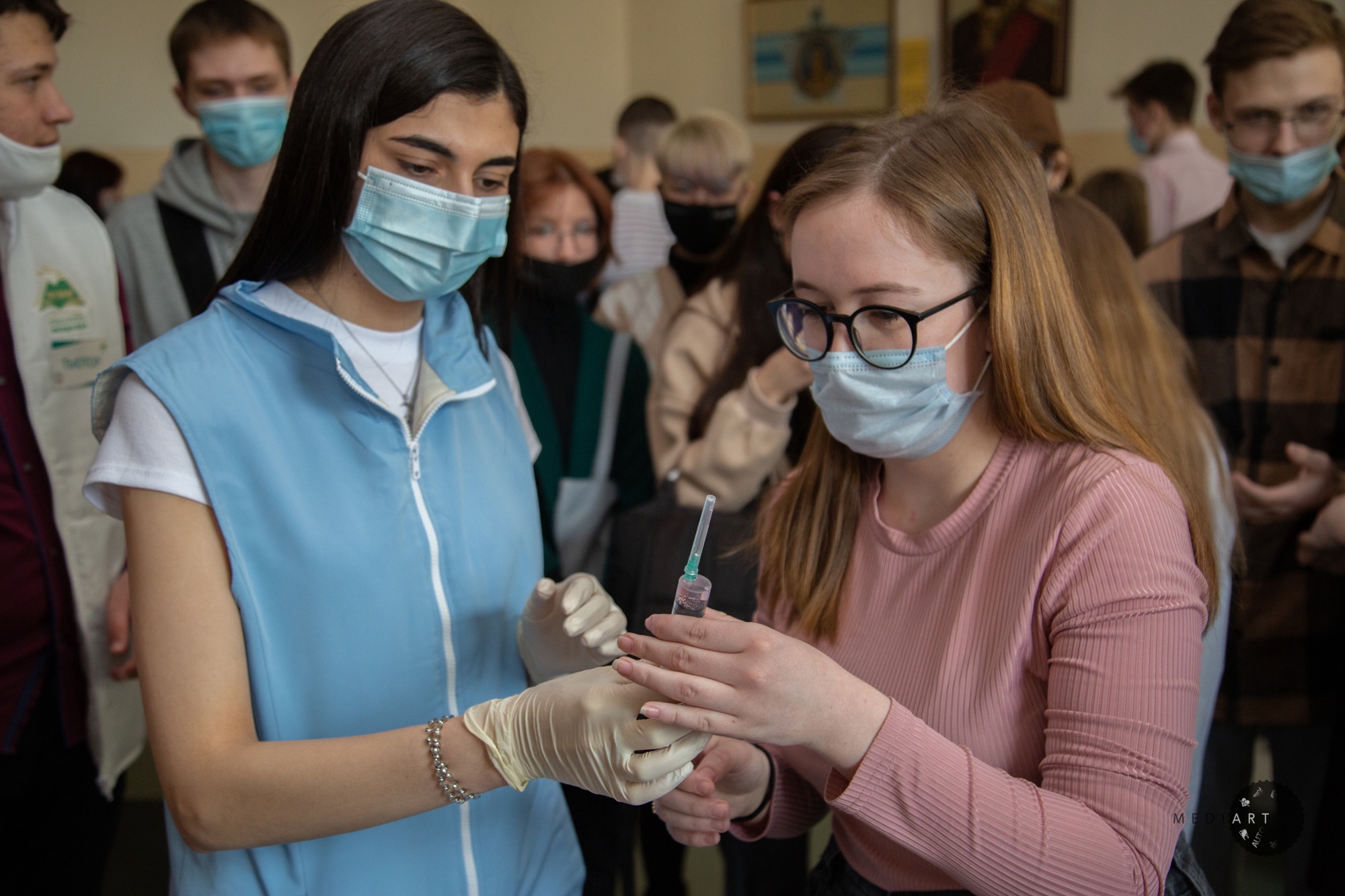 Мастер-класс по оказанию базовой сердечно-лёгочной реанимации на базе Банно-прачечного треста.
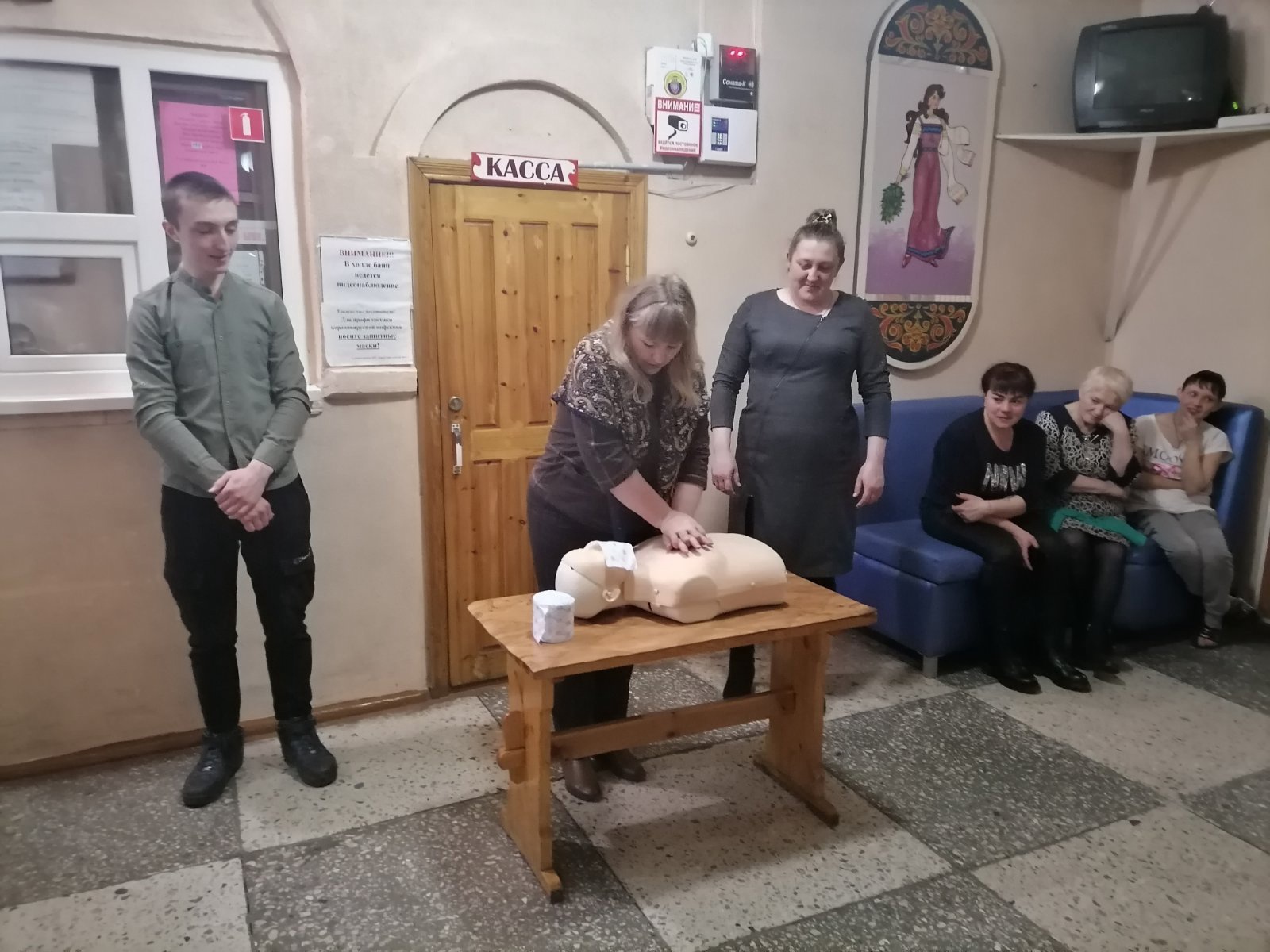 II этап Всероссийской олимпиады по оказанию первой помощи и психологической поддержки «Человеческий фактор»
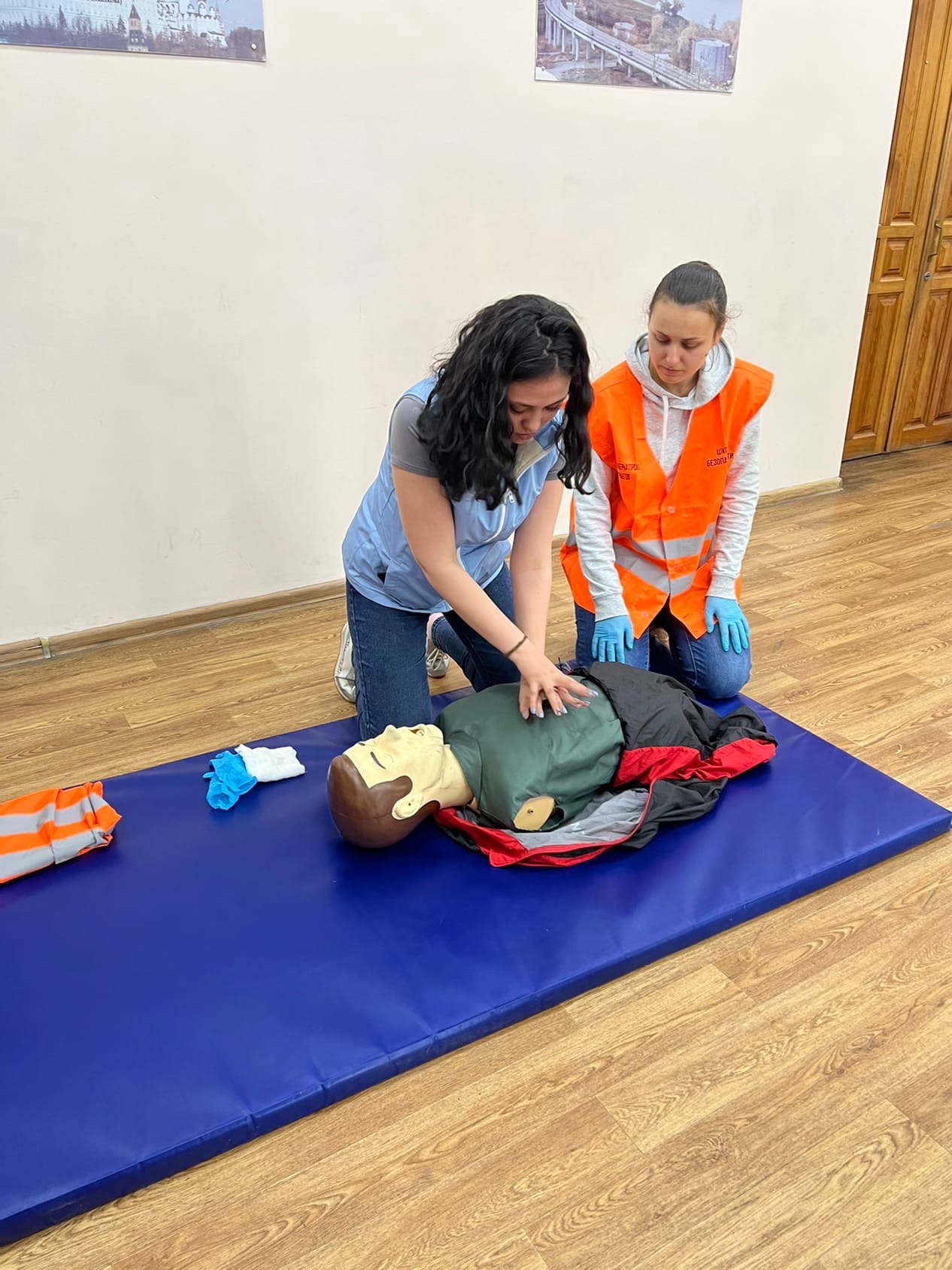 Спасибо за внимание!